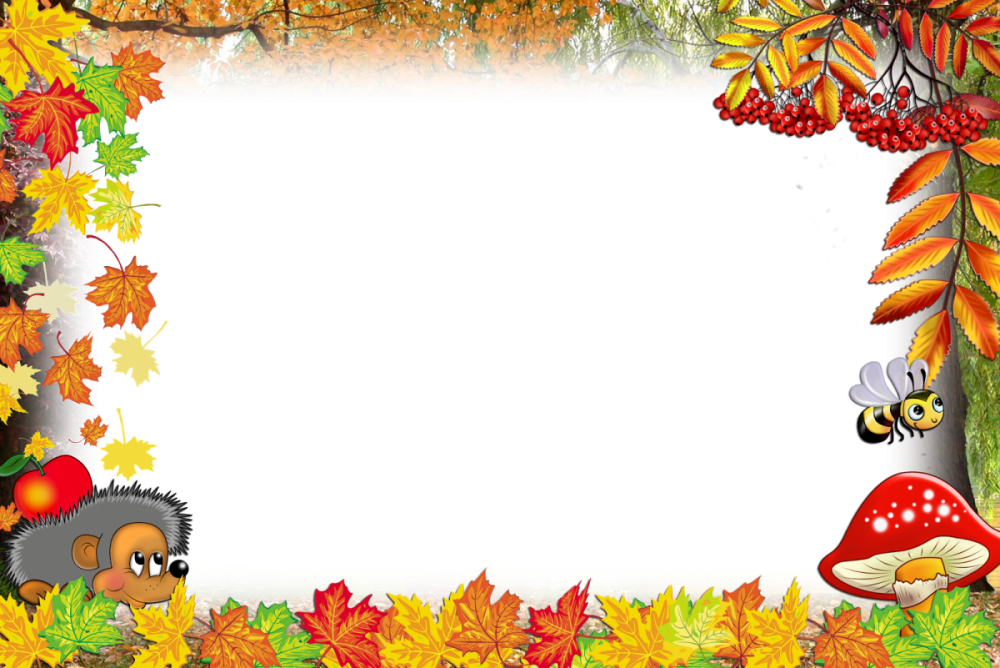 Муниципальное бюджетное дошкольное образовательное учреждение
 «Каргасокский детский сад №3»
«Осенняя фантазия»
Выполнил воспитатель: Жирнова Ю.А.
Каргасок 2023г.
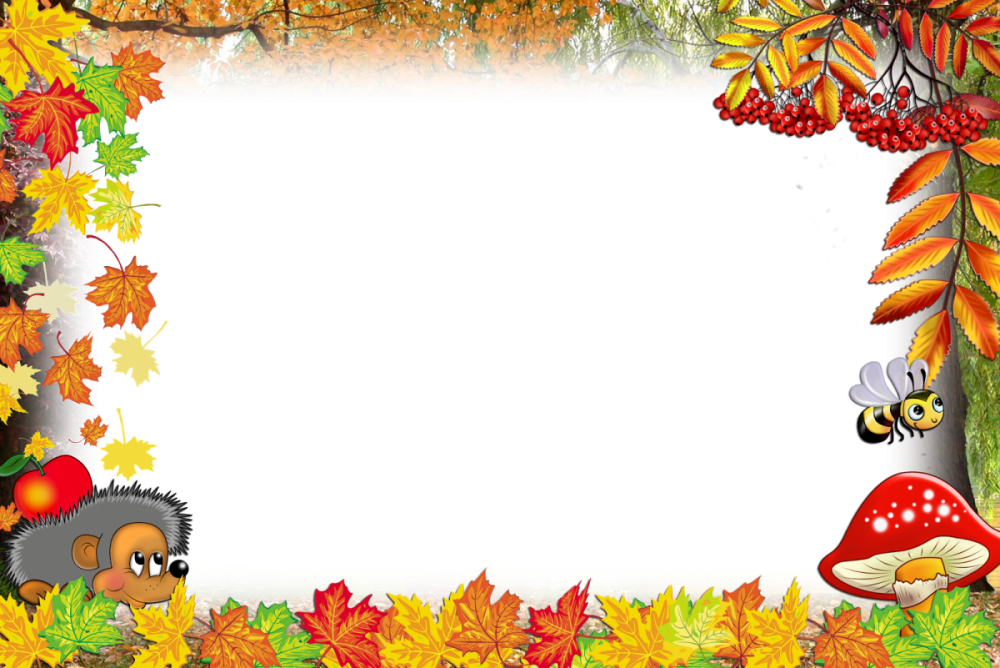 В  нашем детском саду прошла выставка «Осенняя Фантазия». 

Целью которой было: развивать творческие способности детей, воспитывать любовь к природе.

Задачи: активизировать творческие способности детей,
расширять знания об особенностях осеннего времени.
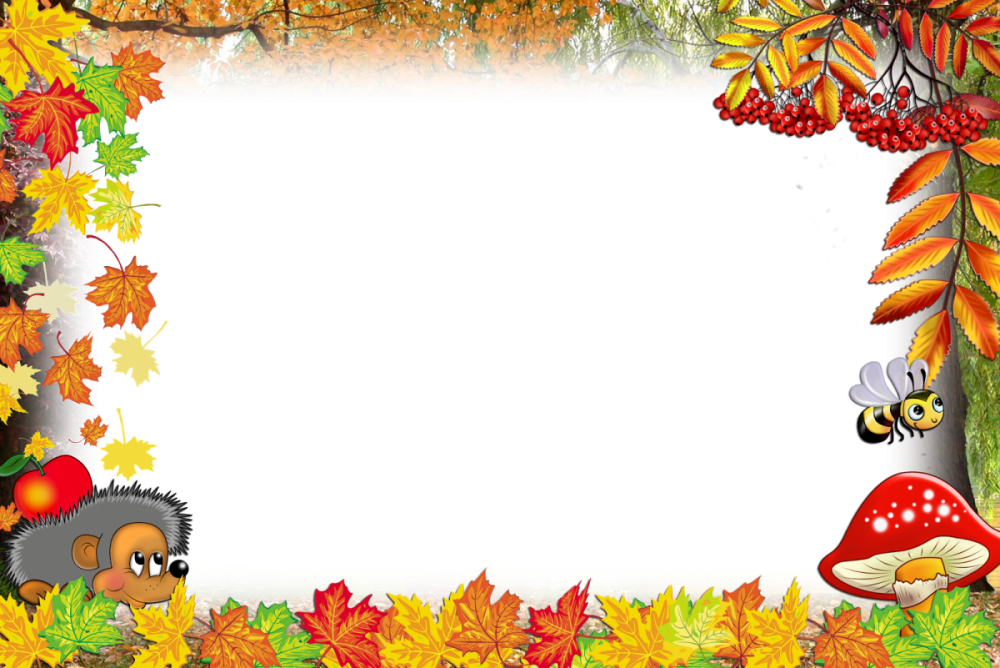 На деревьях Листьев мало.
На земле – Невпроворот. 
Из лоскутьев Одеяло 
На прощанье Осень….
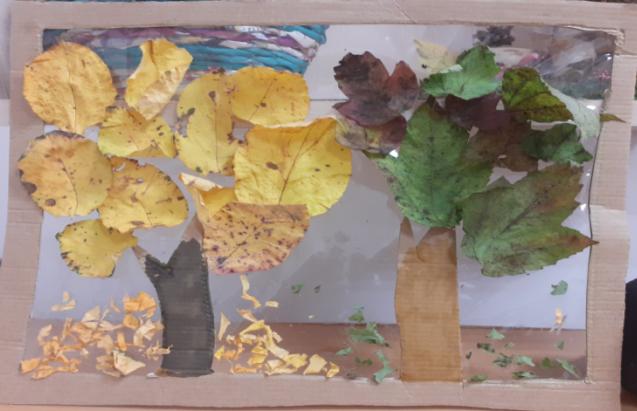 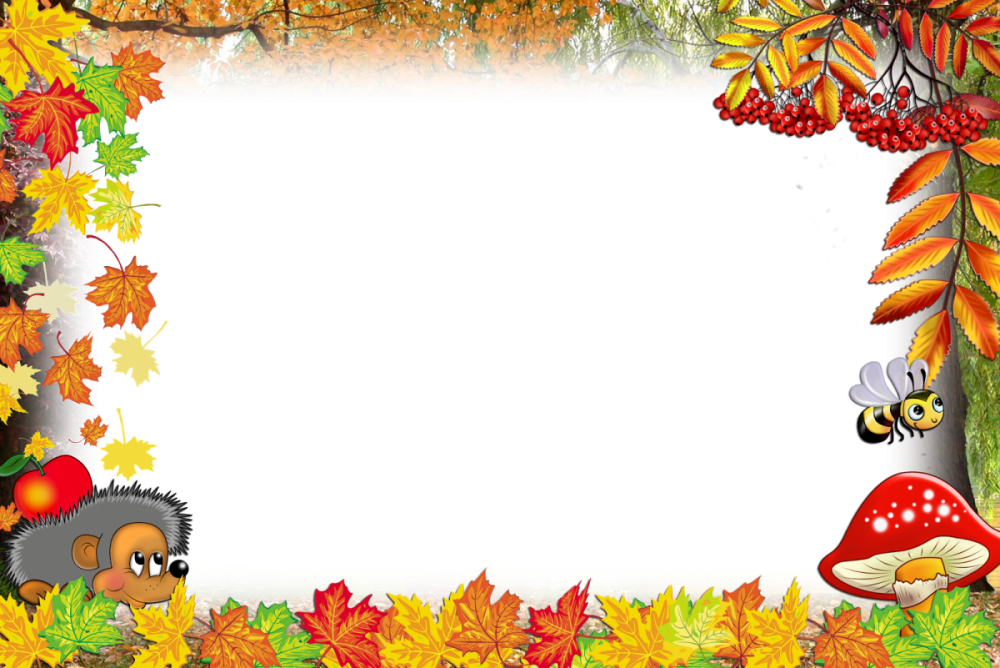 Кто лежит такой пузатыйИ в рубашке полосатой?Это вам не пустячок,Это чудо — кабачок!
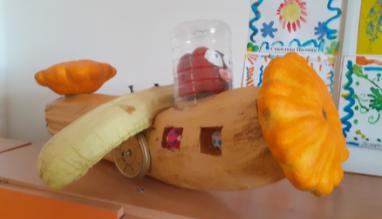 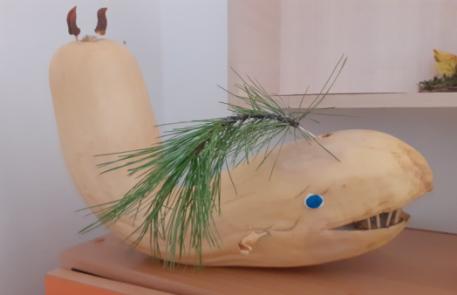 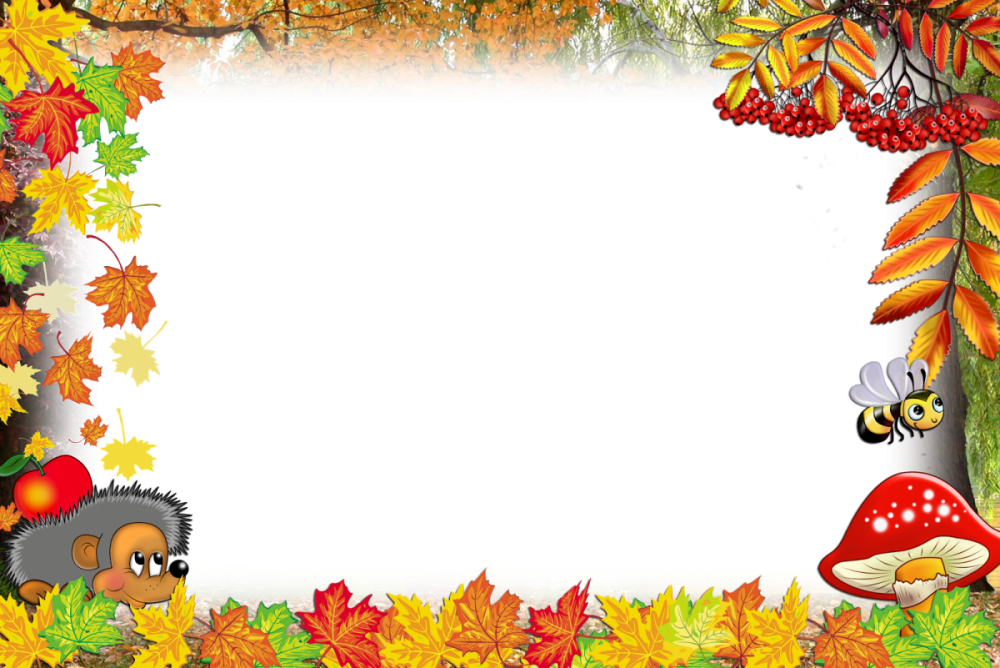 Осень – щедрая особа,Нам подарки припасла:Облепиха, груша, слива…Вспомним, что еще дала?

Тыкву, кабачки, картофель,Баклажаны и турнепс,Патиссоны, свеклу, репу —Это списку не конец...
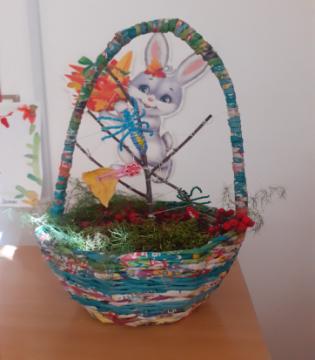 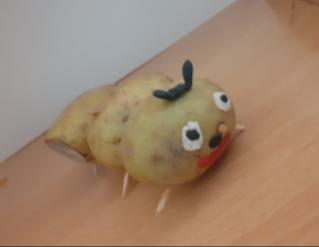 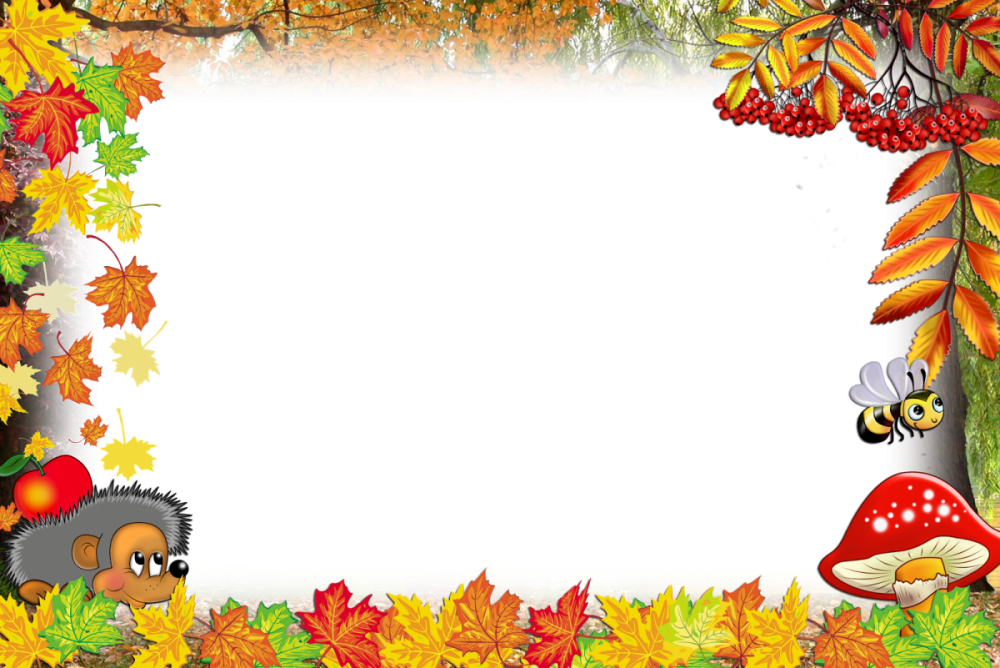 Для поделок щедро осеньНам с деревьев шишки сбросит,Жёлуди, каштаны. –Соберу и стану
Из кусочков пластилина,Камешков и шишек,И семян – делать павлинов,Петушков и мишек!
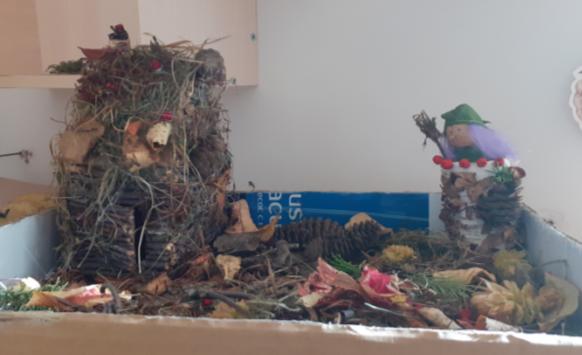 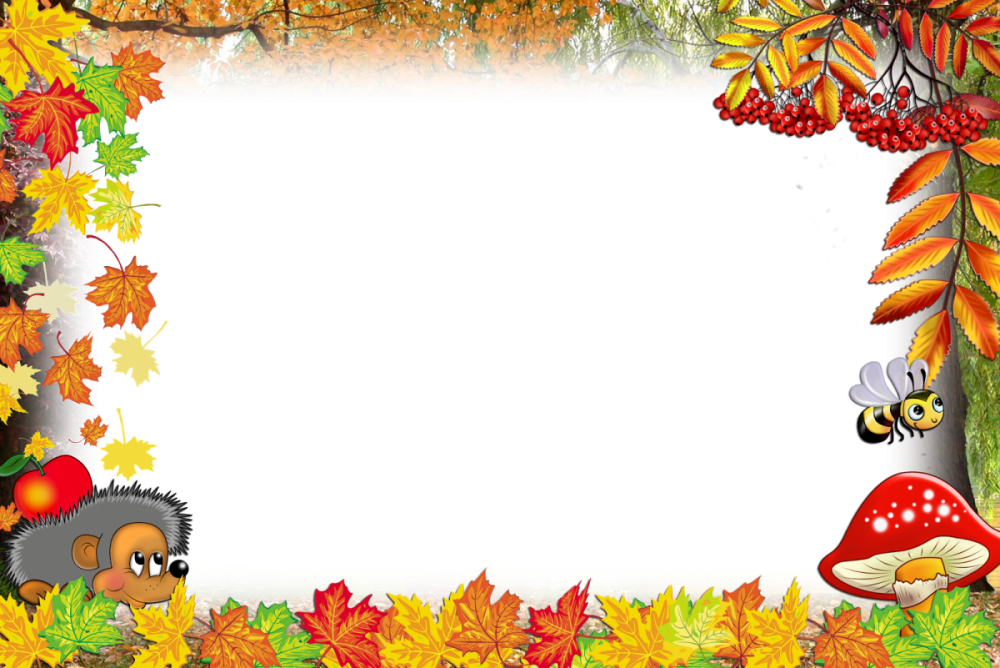 Наши руки – не для скуки!Всё умеют делать руки!Интересные делаОсень детям принесла!
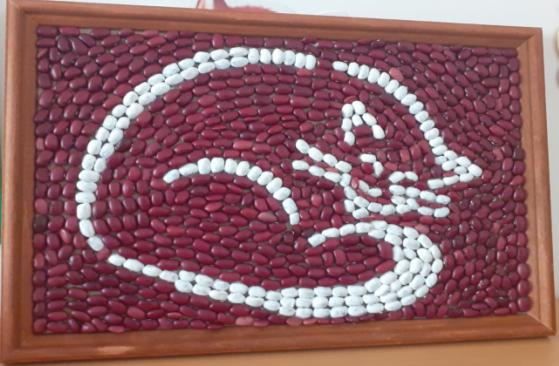 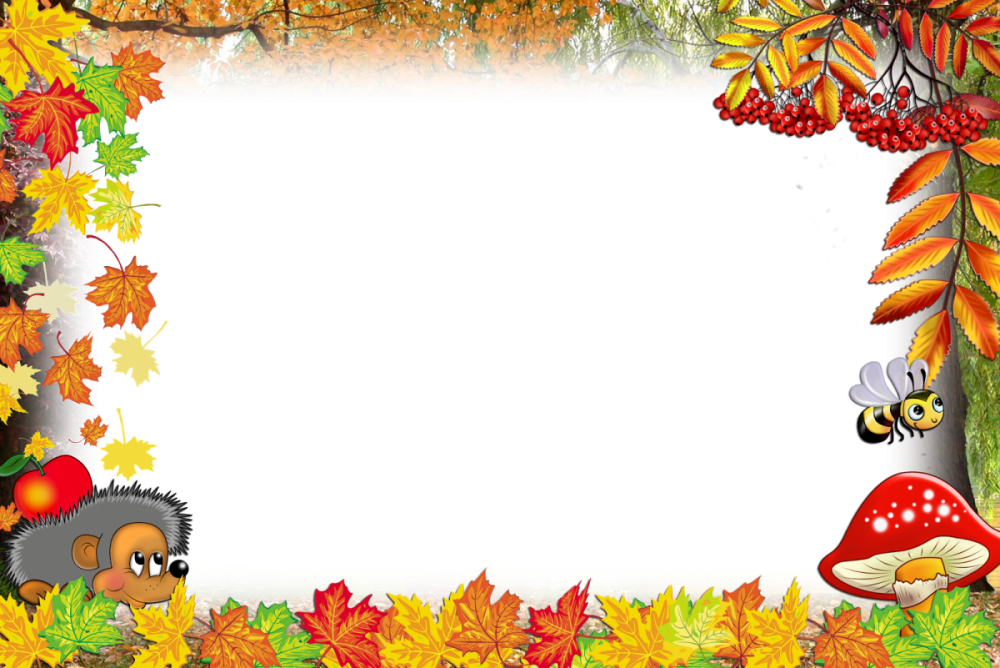 Все поделки  изготовлены детьми  подготовительной группы совместно с родителями.Для их выполнения использовали как природный материал, так и подручный.